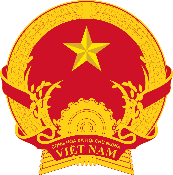 ỦY BAN NHÂN DÂN PHƯỜNG 7
TRƯỜNG THCS TÂN BÌNH
HỘI NGHỊ
“NGÀY PHÁP LUẬT”
TUYÊN TRUYỀN PHỔ BIẾN GIÁO DỤC PHÁP LUẬT VỀ LUẬT BẢO VỆ MÔI TRƯỜNG
VỚI CHỦ ĐỀ “PHÂN LOẠI CHẤT THẢI RẮN SINH HOẠT TẠI NGUỒN”
TẠI TRƯỜNG TRUNG HỌC CƠ SỞ TÂN BÌNH NĂM 2024
Phường 7, ngày 09 tháng 12 năm 2024
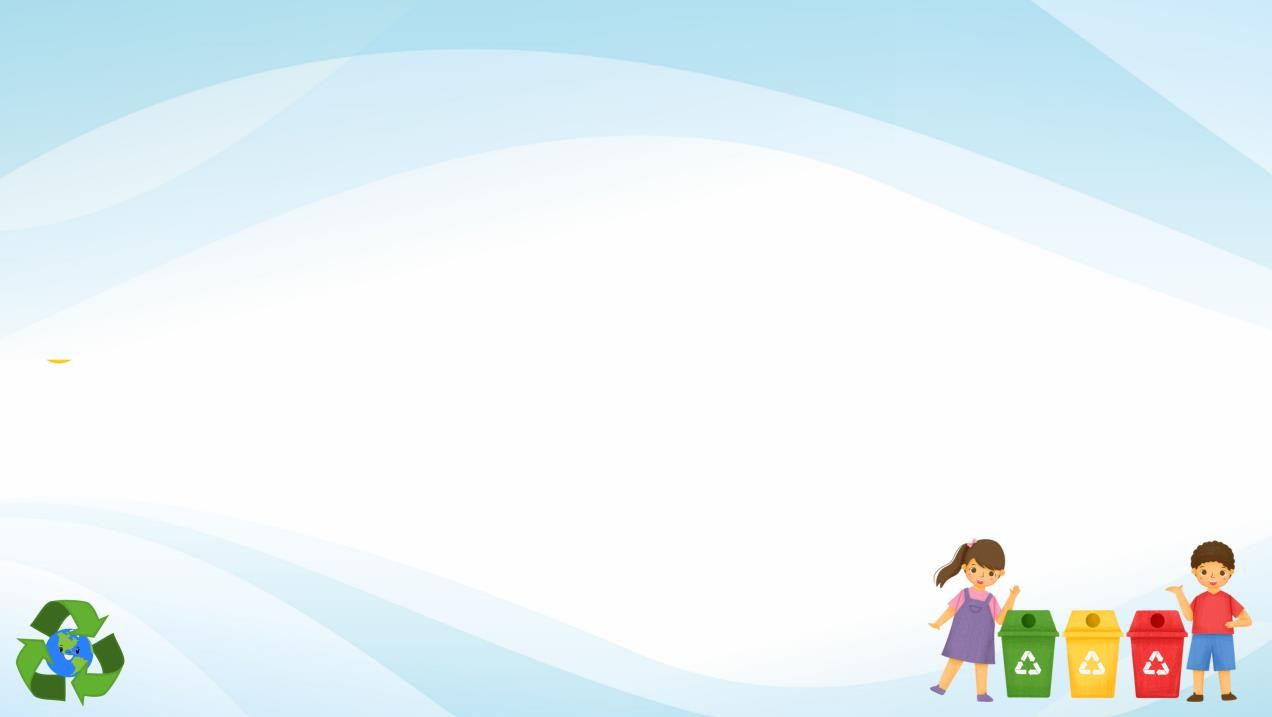 ỦY BAN NHÂN DÂN PHƯỜNG 7 QUẬN TÂN BÌNH
TẬP HUẤN
HƯỚNG DẪN PHÂN LOẠI CHẤT THẢI RẮN SINH HOẠT TẠI NGUỒN TRÊN ĐỊA BÀN PHƯỜNG 7, QUẬN TÂN BÌNH
KHỐI TRƯỜNG HỌC
Phường 7, ngày 09 tháng 12 năm 2024
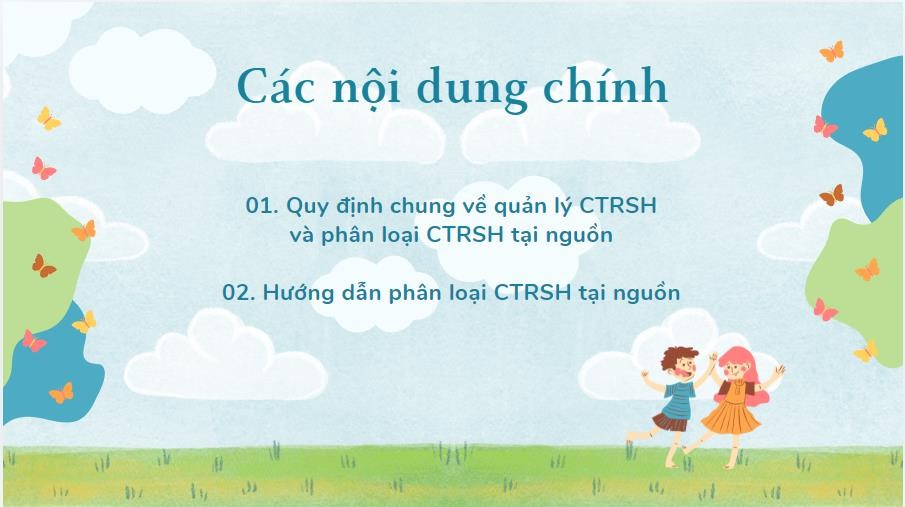 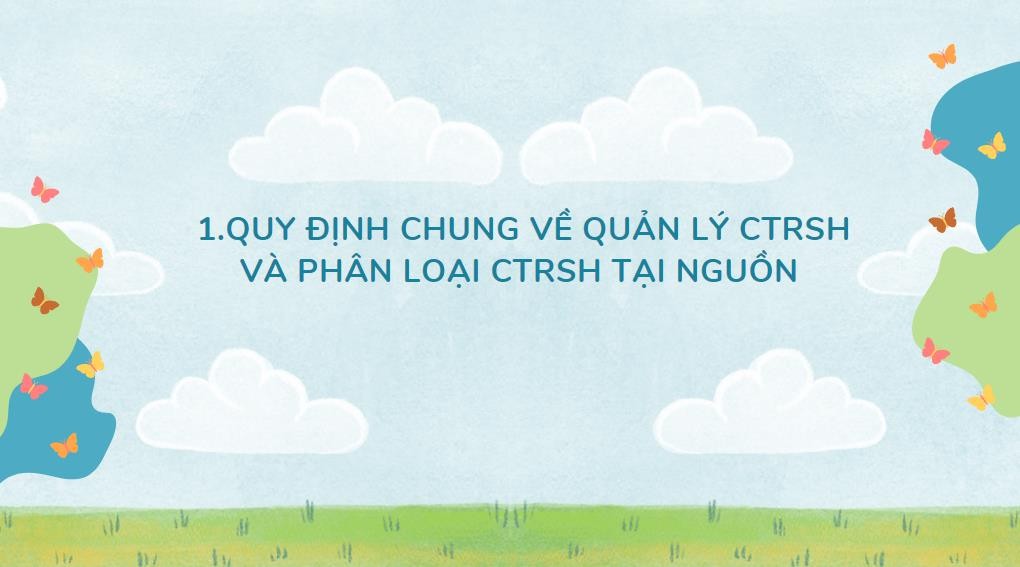 Tổng quan về hiện trạng chất thải rắn
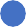 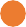 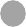 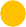 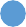 Nguồn phát sinh
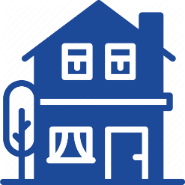 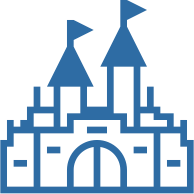 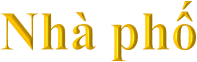 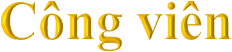 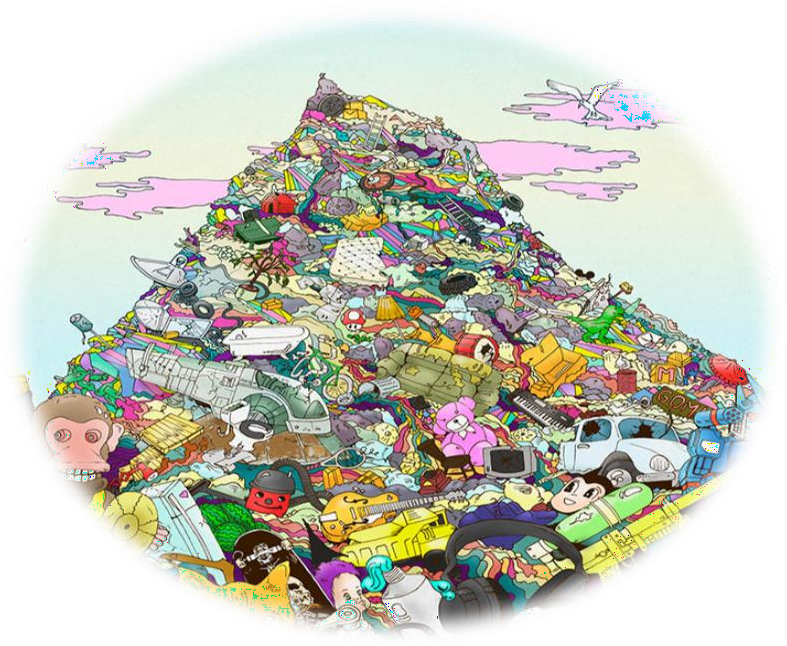 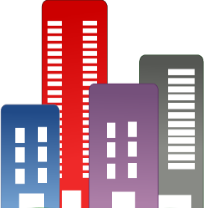 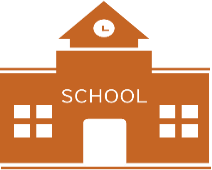 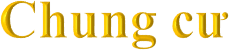 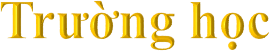 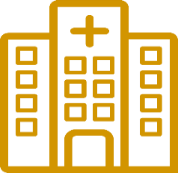 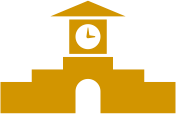 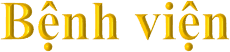 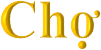 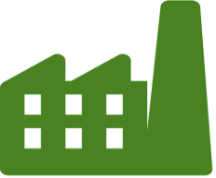 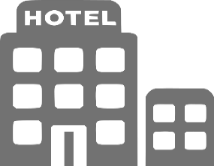 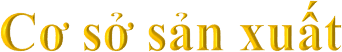 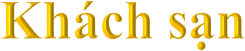 Tổng quan về chất thải rắn
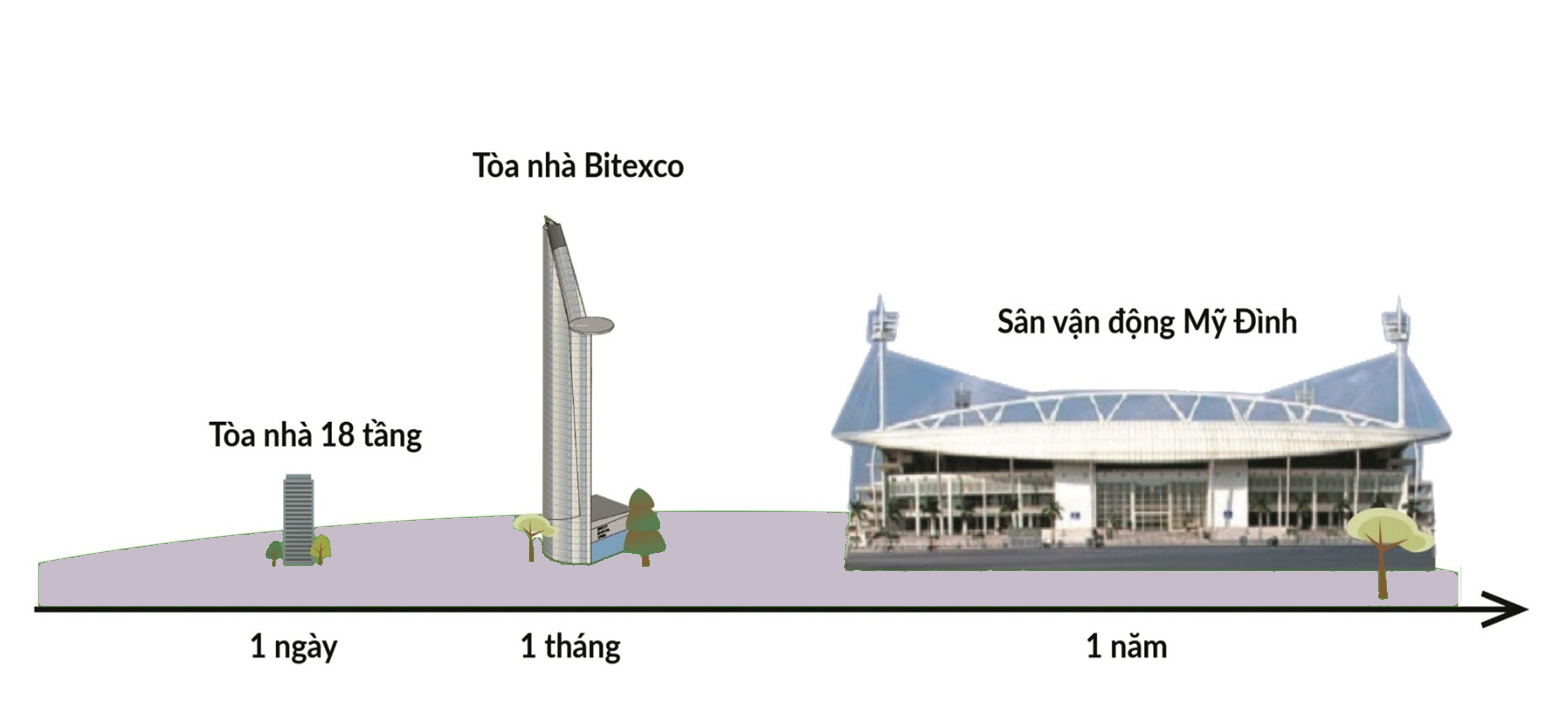 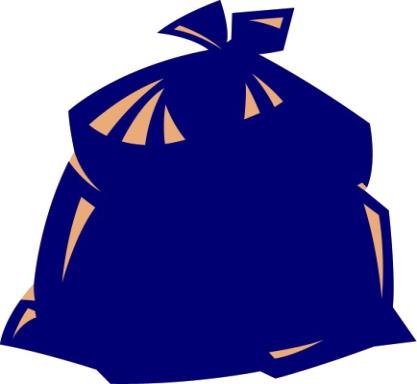 Hiện trạng
9.500 tấn/ngày
Nguồn: Sở Tài nguyên và Môi trường Tp.HCM
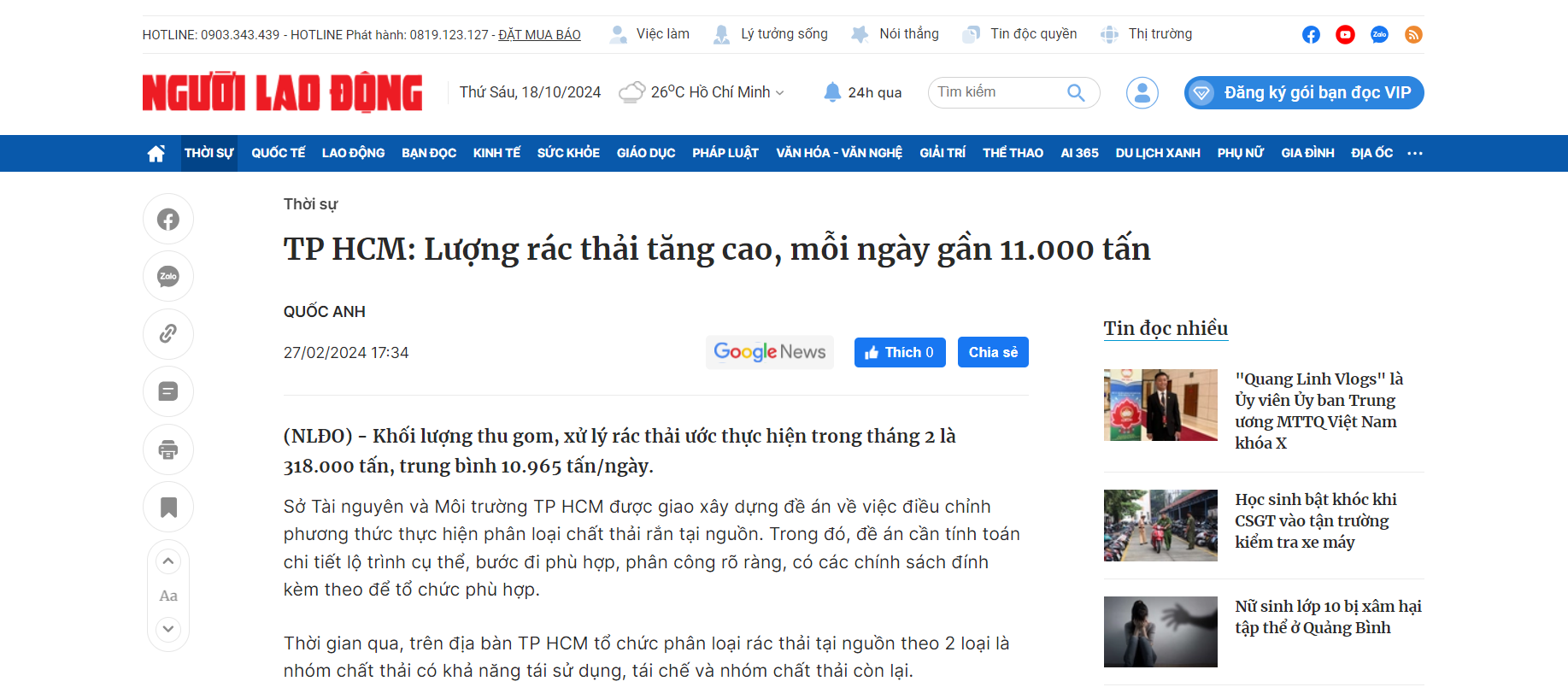 Tổng quan về hiện trạng chất thải rắn
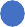 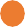 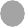 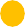 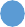 Dự báo
Nguồn: Sở Tài nguyên và Môi trường Tp.HCM
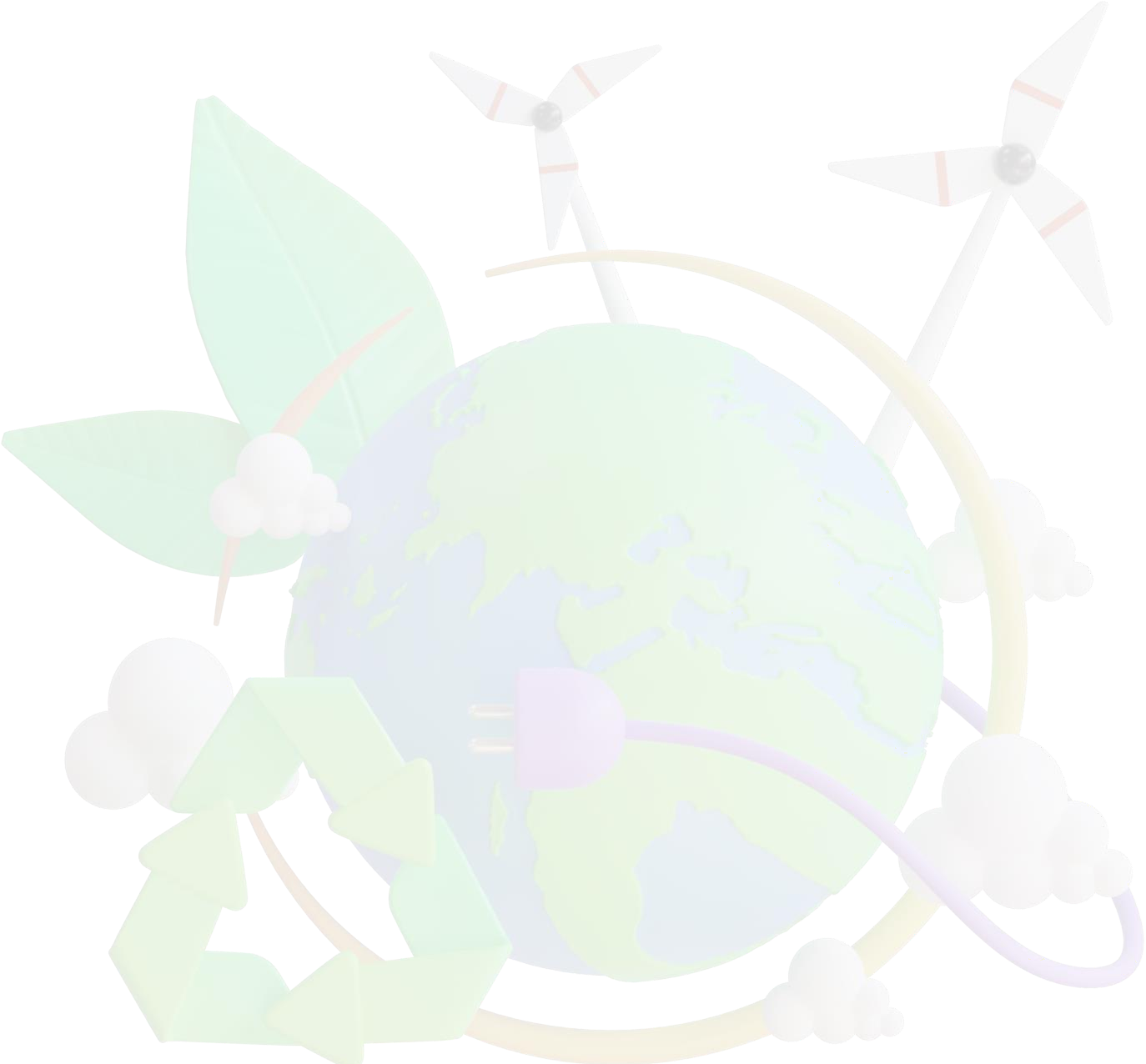 QUY ĐỊNH VỀ PHÂN LOẠI CTRSH TẠI NGUỒN
Theo Luật BVMT 2020 (theo khoản 1, Điều 75):
+ Chất thải rắn có khả năng tái sử dụng, tái chế
+ Chất thải thực phẩm, 
+ Chất thải rắn sinh hoạt khác
Thời hạn chậm nhất các tỉnh, thành phố phải chuyển đổi từ các mô hình phân loại, thu gom hiện tại để thực hiện quy định trên là ngày 31 tháng 12 năm 2024  (Điều 79 Luật Bảo vệ môi trường năm 2020).
Công văn số 9368/BTNMT-KSONMT ngày 02 tháng 11 năm 2023 của Bộ Tài nguyên và Môi trường gửi Ủy ban nhân dân các tỉnh, thành phố trực thuộc trung ương về việc hướng dẫn kỹ thuật về phân loại chất thải rắn sinh hoạt
Xử phạt vi phạm hành chính
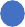 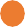 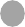 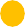 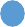 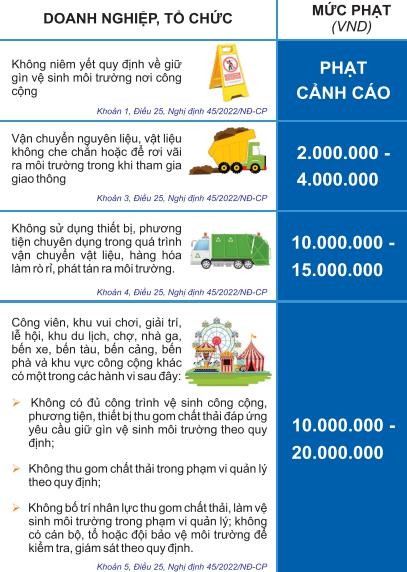 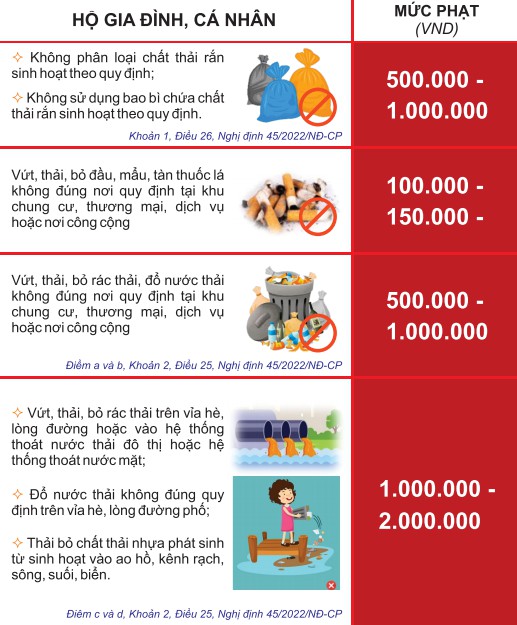 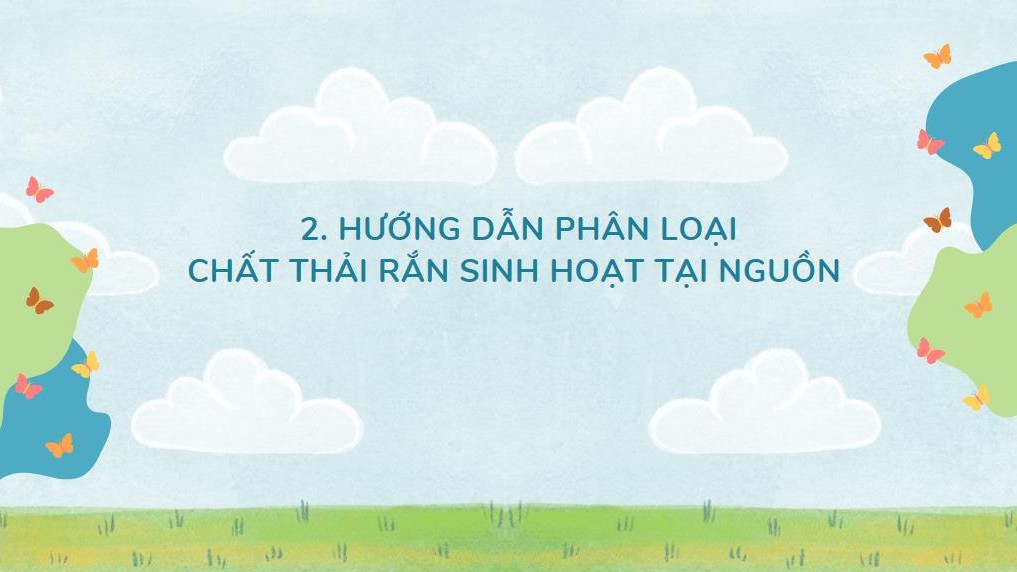 Phân loại chất thải rắn sinh hoạt như thế nào?
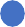 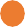 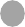 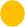 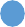 Nhóm 1 - Chất thải rắn có khả năng tái sử dụng, tái chế
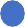 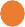 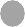 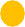 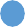 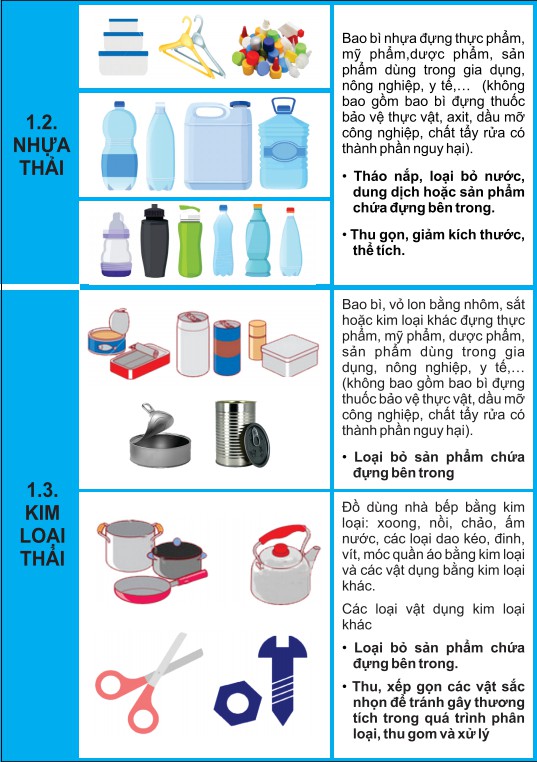 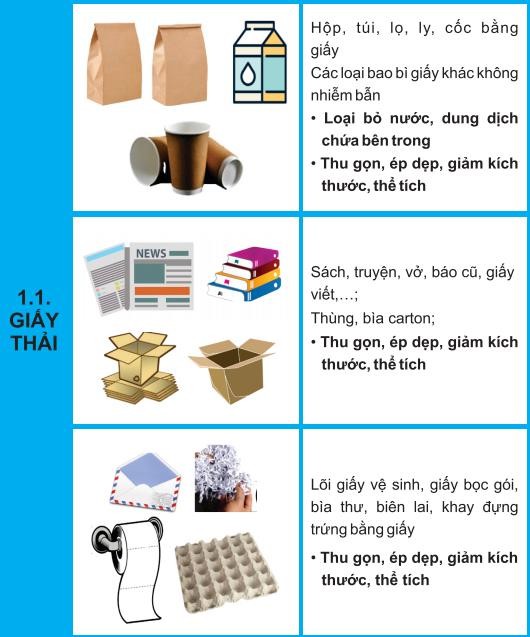 Nhóm 1 - Chất thải rắn có khả năng tái sử dụng, tái chế
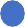 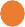 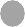 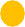 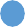 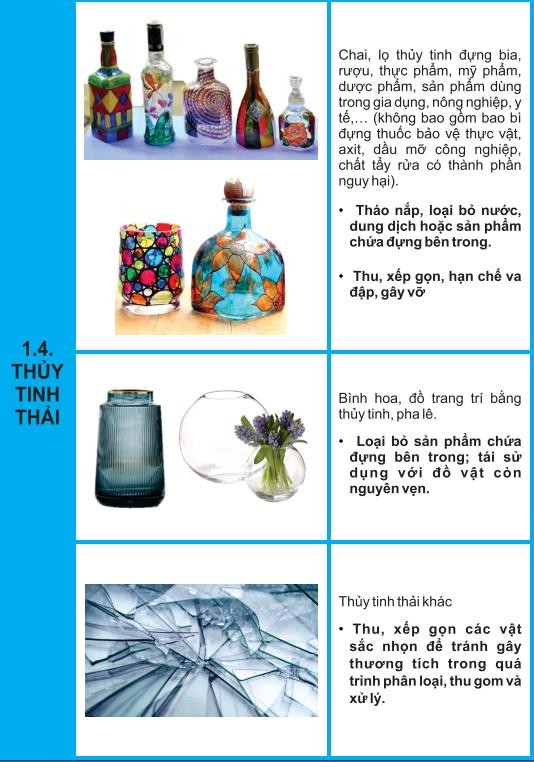 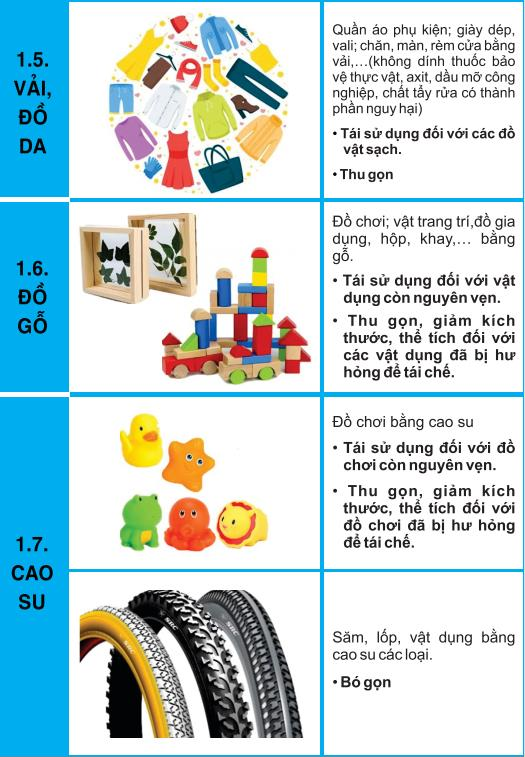 Nhóm 1 - Chất thải rắn có khả năng tái sử dụng, tái chế
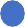 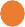 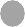 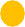 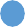 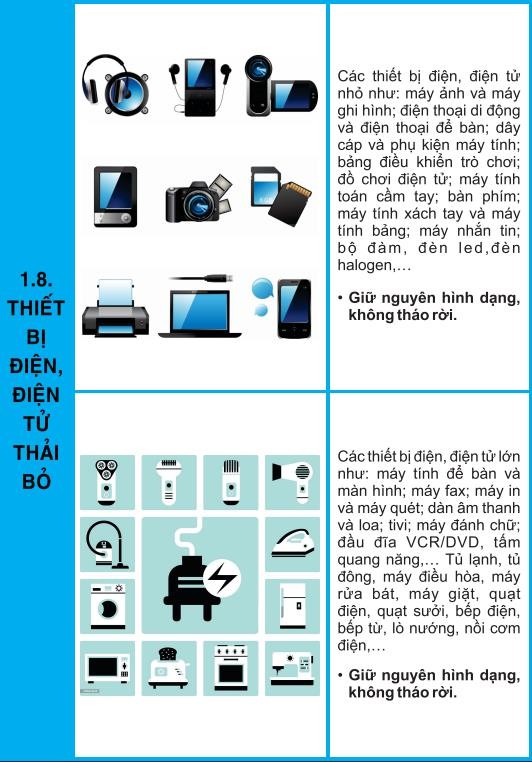 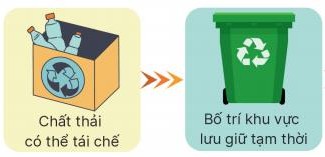 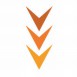 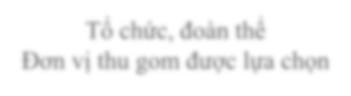 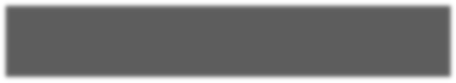 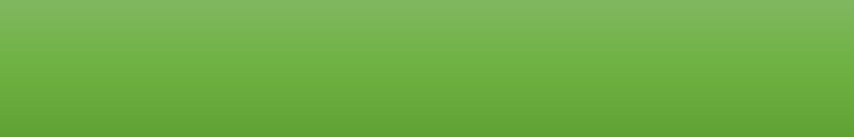 Đưa đến nhà máy tái chế
Nhóm 2 - Chất thải thực phẩm
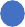 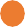 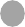 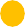 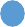 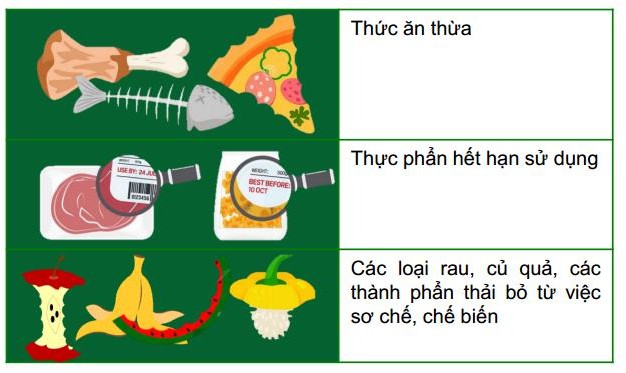 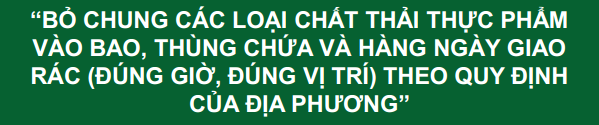 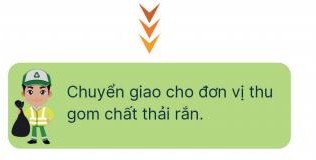 Nhóm 3 - Chất thải rắn sinh hoạt khác
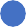 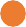 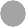 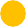 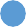 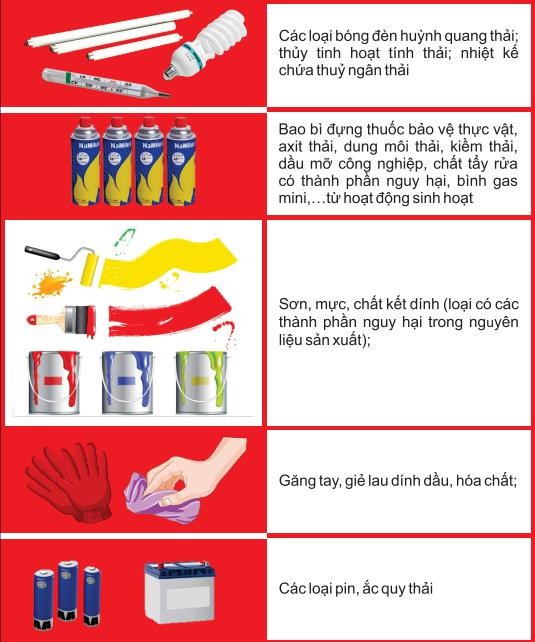 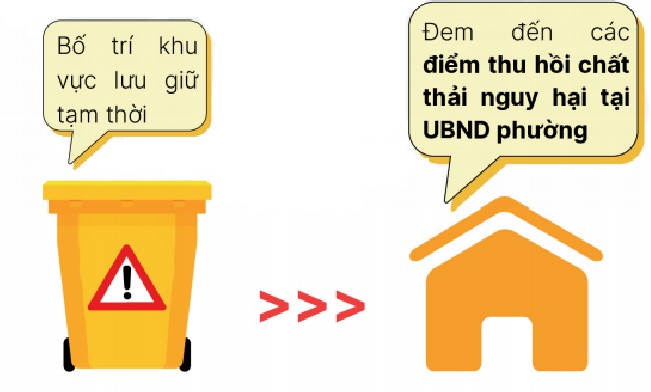 3.1.
Chất thải nguy hại
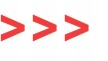 Nhóm 3 - Chất thải rắn sinh hoạt khác
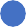 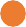 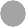 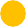 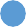 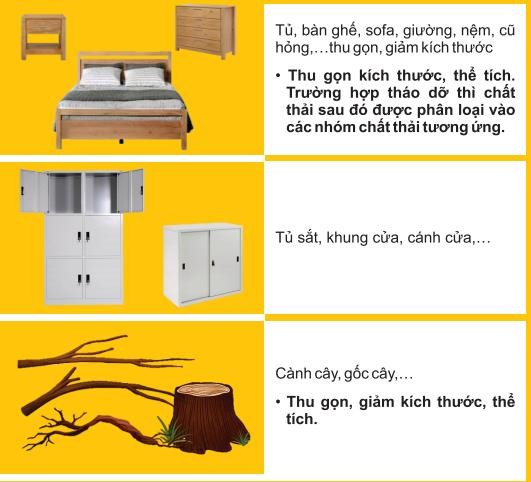 Cho người khác hoặc cho các đơn vị từ thiện
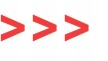 3.2.
Chất thải cồng kềnh
Liên hệ với đơn vị thu gom để khi có nhu cầu thải bỏ chất thải cồng kềnh
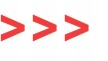 Tháo dỡ chất thải cồng kềnh đúng theo kích thước quy định
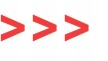 Nhóm 3 - Chất thải rắn sinh hoạt khác
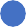 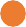 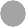 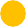 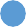 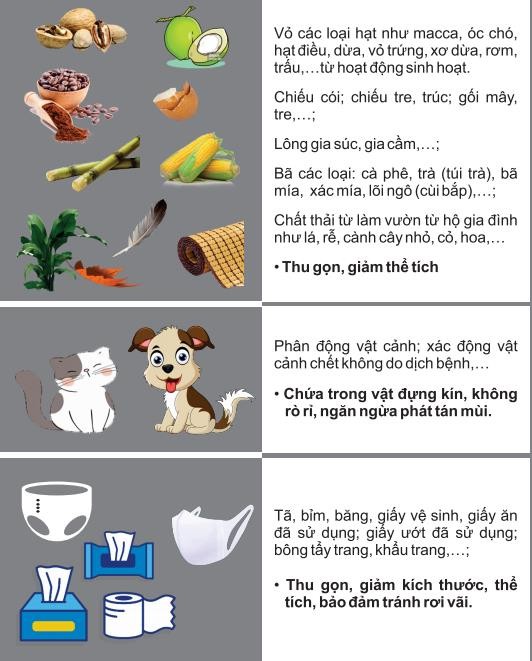 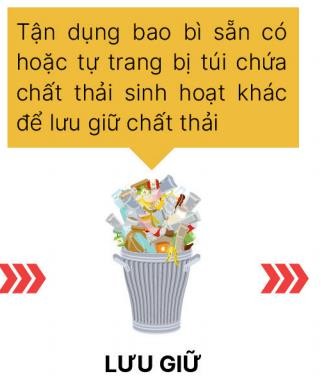 3.3.
Chất thải khác còn lại
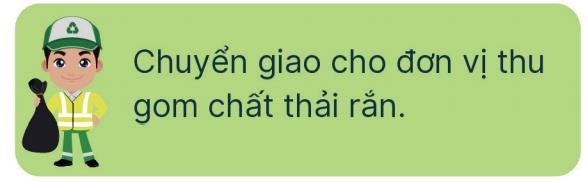 Ý NGHĨA CỦA CHƯƠNG TRÌNH PLRTN
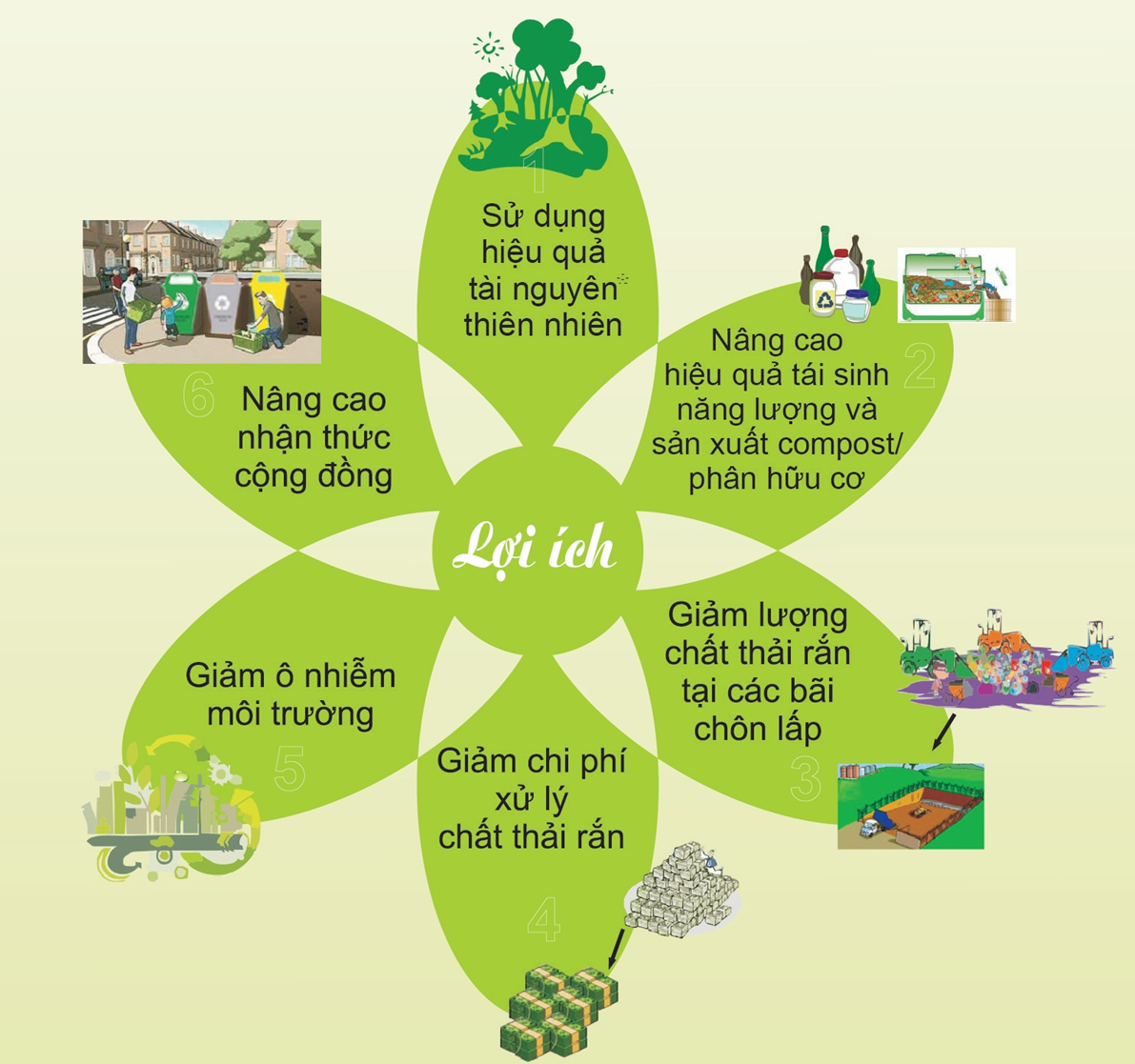 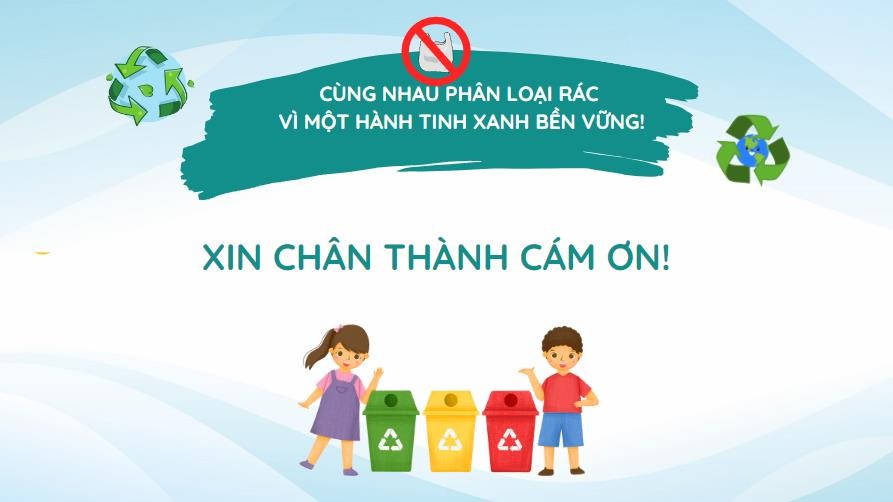